Disassembly Checklist
Golf
Parent DOI #: 	
Document #: 	
Revision: 		1.0
Revision Date:	04/12/2018
NPI Engineer: 	NA
DOCUMENT AMENDMENT HISTORY
文件修改记录
Phone Disassembly
Operation
Attention
Verification
Open the battery cover from the left bottom to take out the SIM card and T flash card
2.    Remove the battery from the right bottom
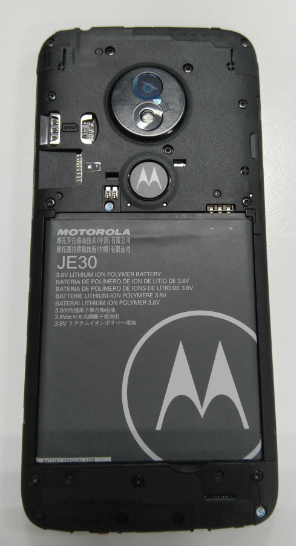 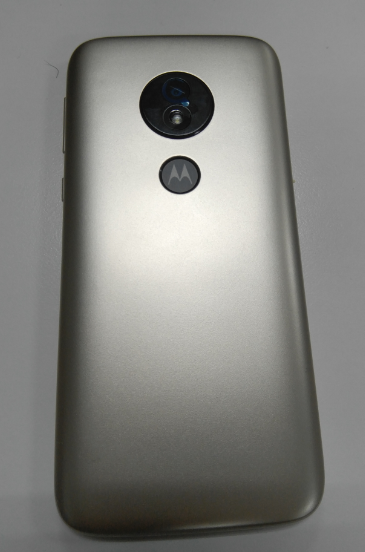 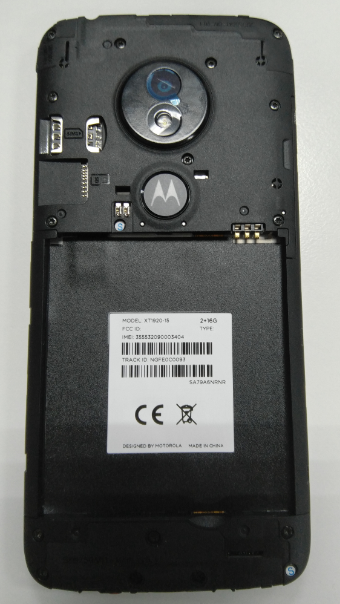 Release 10pcs screw (M1.4*3.0) from rear housing by screwdriver
2.     Open the rear housing left side to remove rear housing from front housing
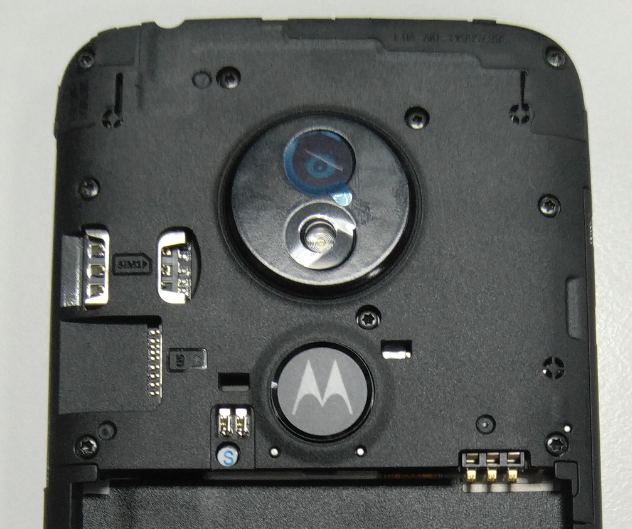 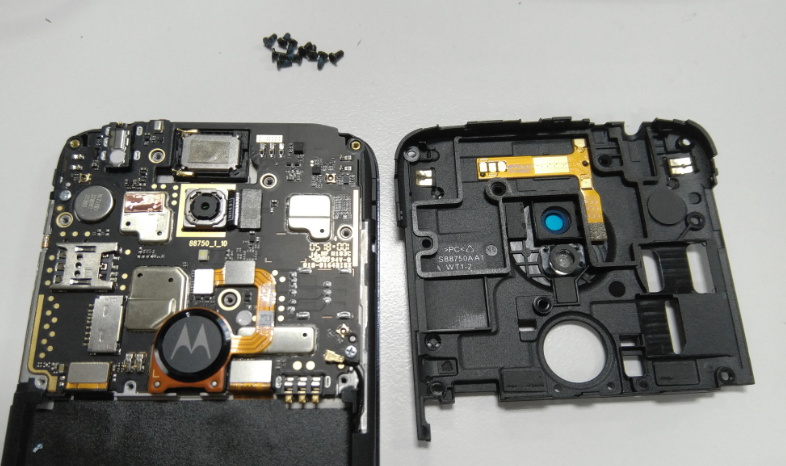 Operation
Attention
Verification
Release main camera BTB connecter and fingerprint BTB connecter
2.    Remove the fingerprint holder
3.    Checking BTB connecter of camera and fingerprint and make sure it no damage before reuse
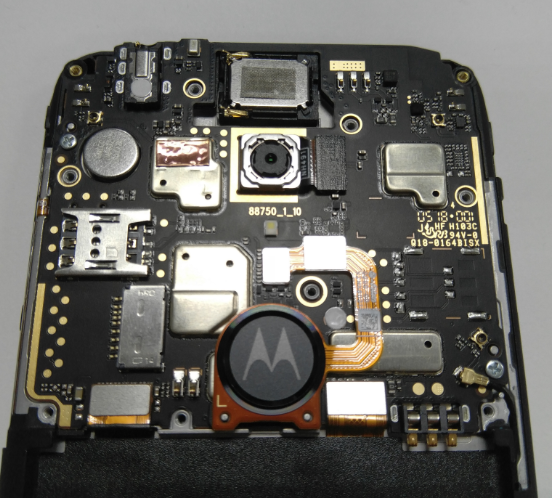 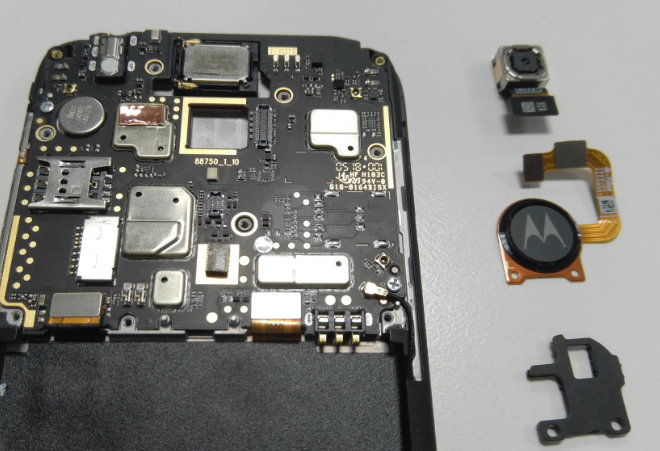 Operation
Attention
Verification
Release LCM FPC BTB connecter 、main FPC BTB connecter and RF cable connecter
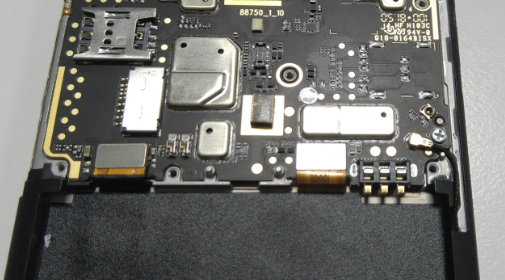 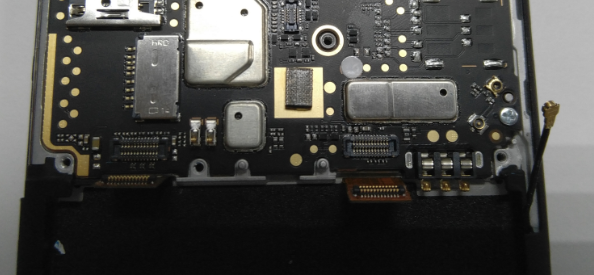 Operation
Attention
Verification
Release 2pcs screw (M1.4*2.3) from PCBA with screwdriver
2.     Remove the PCBA from front housing
3.     Release front camera BTB connecter and remove it from PCBA
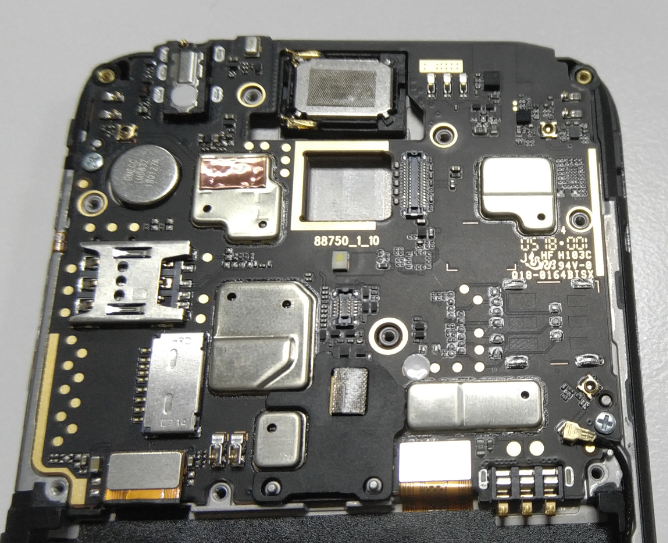 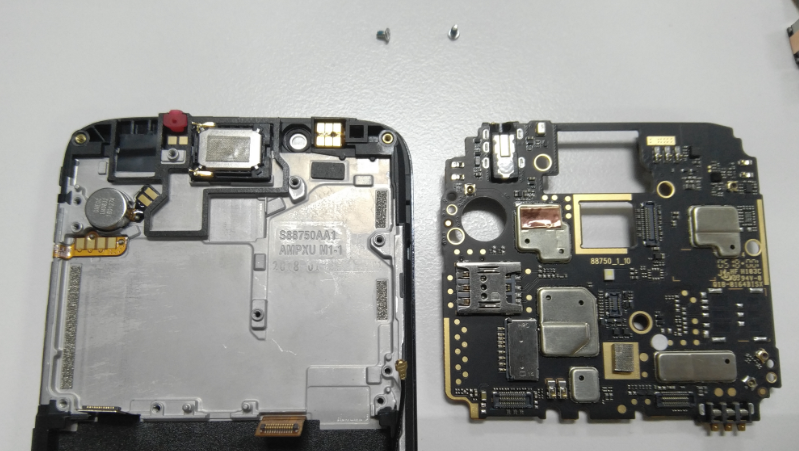 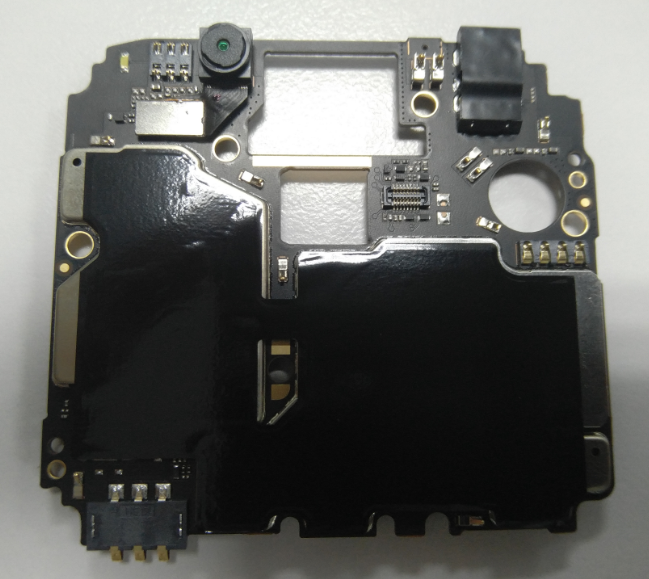 Operation
Attention
Verification
1.     Remove motor、speaker 、side key FPC and sub-Mic rubber from front housing with tweezers
2.      Checking the speaker  and make sure vibrating diaphragm no damage
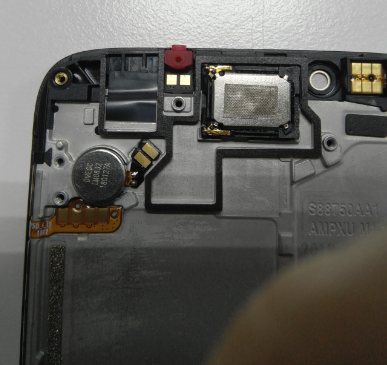 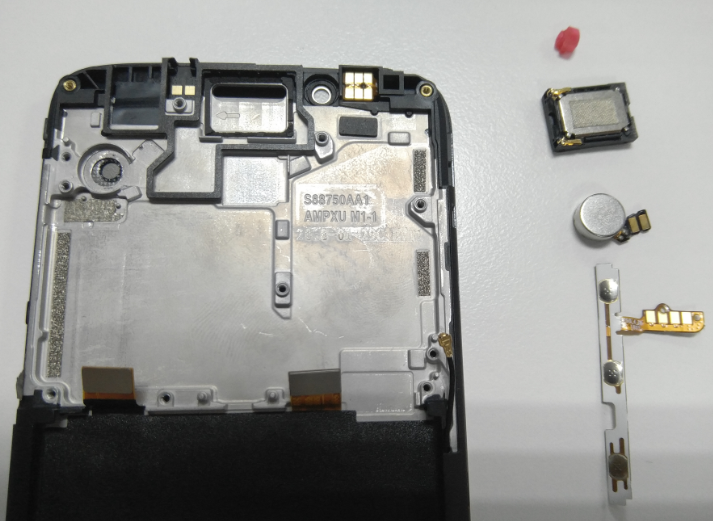 Operation
Attention
Verification
1. Lift up main FPC to Separate battery label slowly
2. Clean front housing surface adhesive residue before reuse
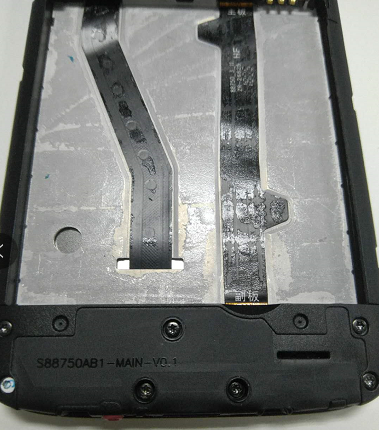 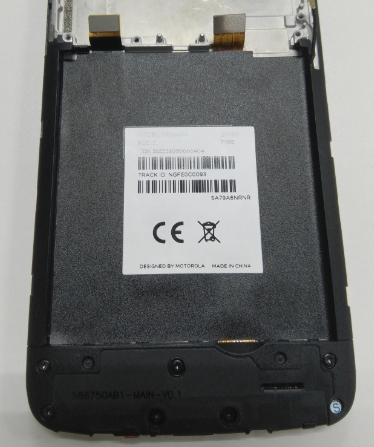 Operation
Attention
Verification
1.     Release 5pcs screw (M1.4*2.5) from main antenna holder with screwdriver
2.     Remove the holder from front housing
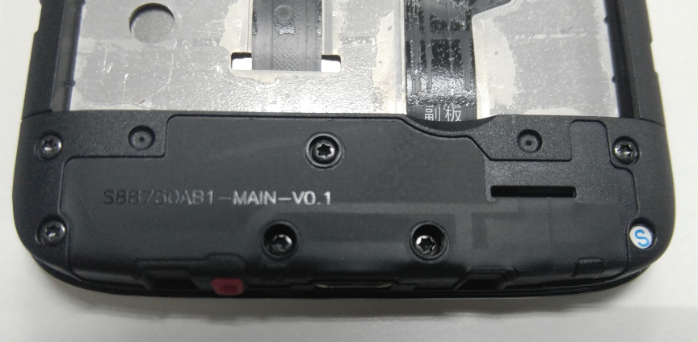 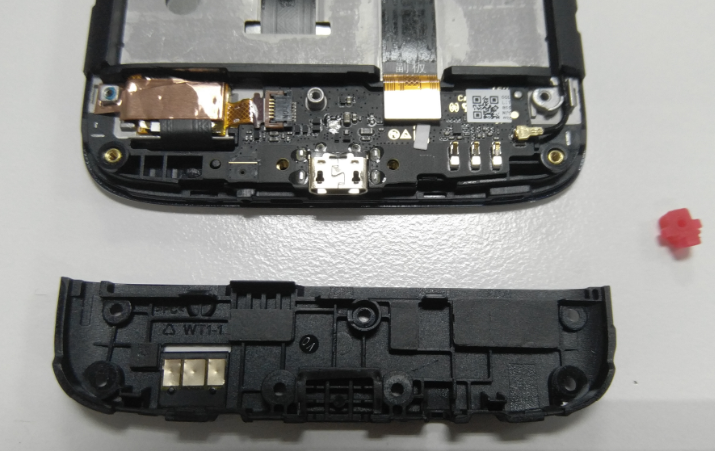 Operation
Attention
Verification
1.     Release main FPC BTB connecter and RF cable connecter to remove it from Front housing
2.     Cosmetic inspect of FPC and RF cable before reuse
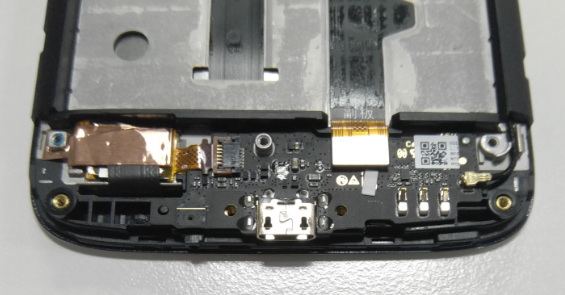 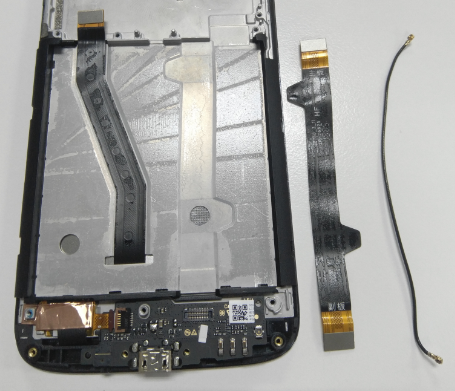 Operation
Attention
Verification
1.     Remove Copper foil with tweezers
2.     Release TP FPC ZIF FPC and remove Sub-board from front housing
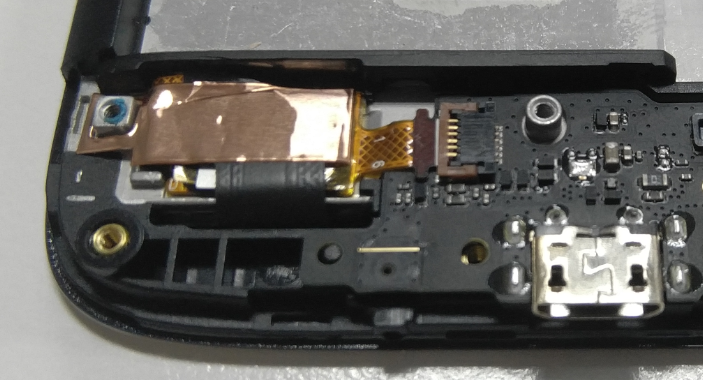 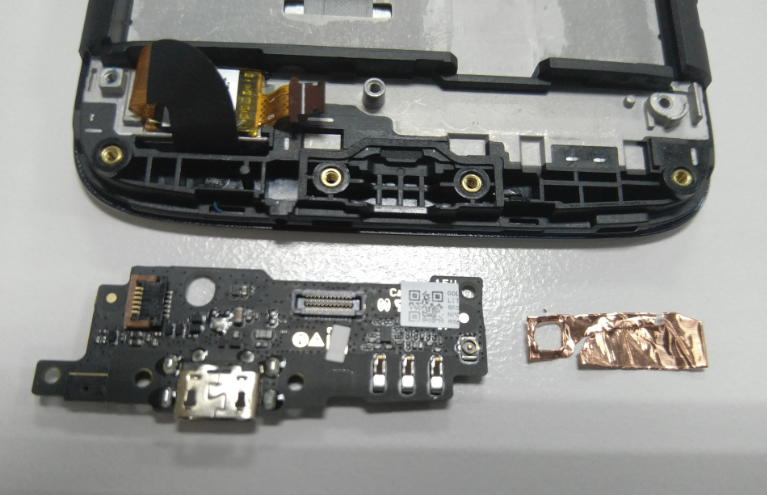 Operation
Attention
Verification
1.     Don’t separate speaker FPC 、PCBA cooling copper and battery cover cooling film if material not damage
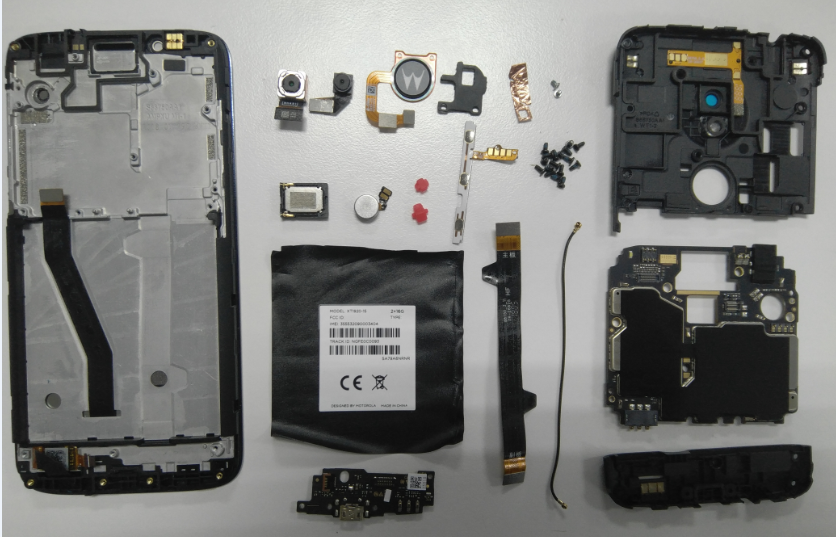 Operation
Attention
Verification
1.   Warm Time： 3/minutes        Warm Temperature:75±5 °
2.   Put the Front housing module on the hot plat surface ( TP surface adown)
3.   Put the Front housing module into the disassembly equipment ( TP surface adown)
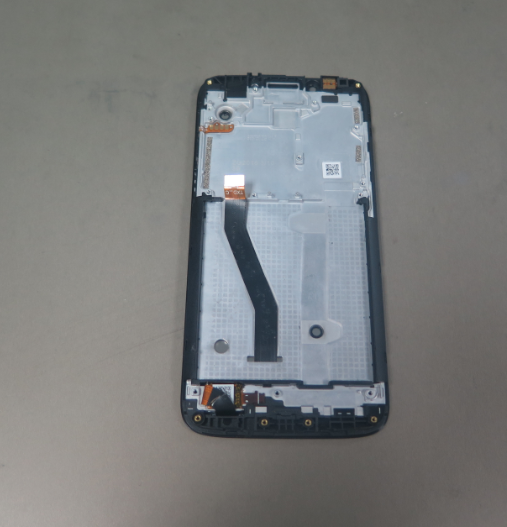 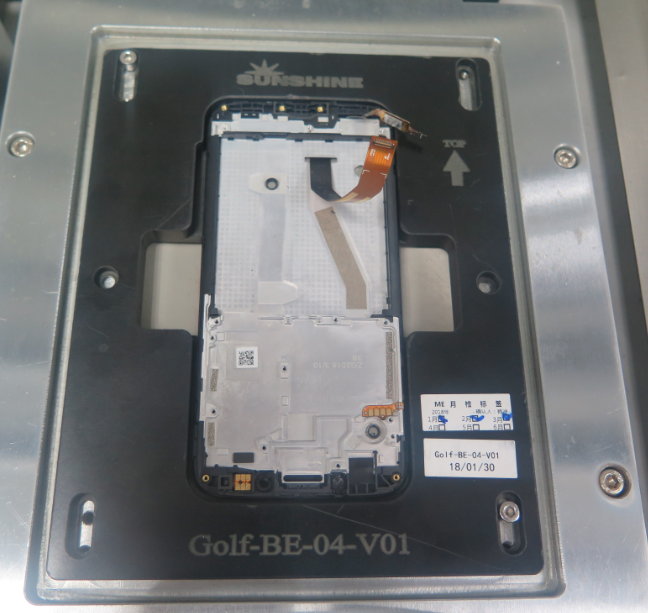 Operation
Attention
Verification
1.  Take out the Front housing module from disassembly equipment
2. Separate TP module and front housing slowly
3. Separate TP and LCM slowly
4. Cover TP and LCM surface with protection film
1. Check TP and LCM module not damage
1.   Do not touch TP inside surface and LCM upper surface with finger
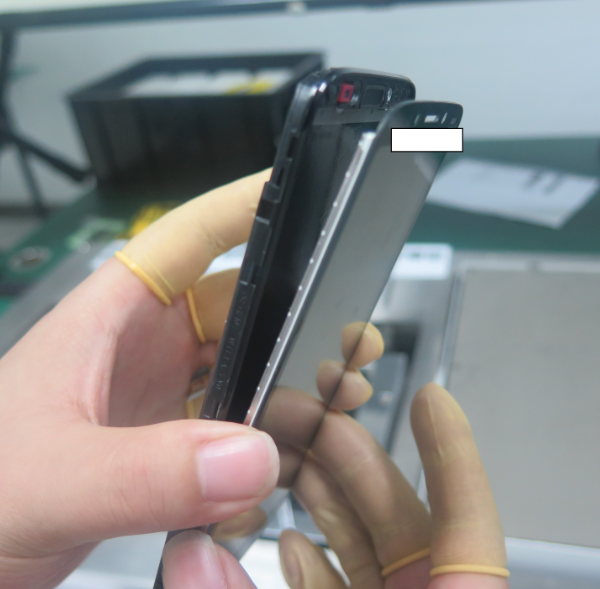 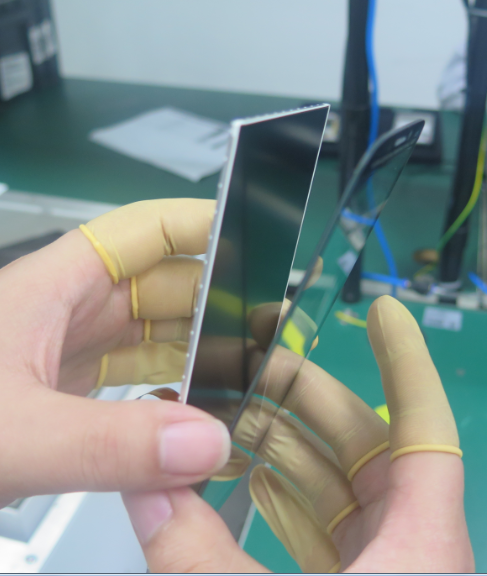